Qari mill-Ewwel Ktieb
tas-Slaten
1 Slaten 10, 1-10
F’dak iż-żmien, is-sultana ta’ Saba semgħet bil-fama ta’ tħabrik Salamun għal isem il-Mulej, u ġiet biex iġġarrbu b’mistoqsijiet iebsa.
U ġiet Ġerusalemm b’qatgħa ġmielha ta’ kbarat magħha, u b’iġmla mgħobbija b’tagħbija kbira ta’ ħwawar, u deheb u ħaġar prezzjuż,
u ġiet għand Salamun, u qaltlu kulma kellha maħżun f’qalbha. U Salamun weġibha għal kulma staqsietu; xejn ma kien
hemm li baqa’ moħbi 
għas-sultan, li ma kienx jista’ jwieġbu.
U meta s-sultana ta’ Saba rat l-għerf kollu ta’ Salamun
u d-dar li kien bena, l-ikel tal-mejda tiegħu, il-kunsill ta’ madwaru, is-servizz 
tal-qaddejja u lbieshom, 
il-kuppieri tiegħu,
u s-sagrifiċċji tal-ħruq li kien joffri fit-tempju 
tal-Mulej, baqgħet mistagħġba; u qalet 
lis-sultan:
“Tassew minnu dak li smajt f’arti fuqek u fuq għerfek. Ma ridtx nemmen dawn il-ħwejjeġ qabel ma ġejt u rajt b’għajnejja.
U ma kinux ħabbruli 
n-nofs! L-għerf u l-ġid tiegħek huma aktar milli smajt. 
Henjin in-nies tiegħek,
henjin il-qaddejja tiegħek, li qegħdin miegħek u jisimgħu dejjem l-għerf tiegħek. Ikun imbierek 
il-Mulej, Alla tiegħek,
li tgħaxxaq bik u qiegħdek fuq it-tron ta’ Iżrael, għaliex il-Mulej dejjem ħabb lil Iżrael u għamlek sultan fuqhom
biex tagħmel il-ħaqq u 
l-ġustizzja”.
Imbagħad tat lis-sultan mija u għoxrin talent deheb, kotra kbira ta’ ħwawar u ħaġar
prezzjuż: qatt ma ġiet kotra kbira ta’ ħwawar daqs dik li ġiebet is-sultana ta’ Saba lis-sultan Salamun.
Il-Kelma tal-Mulej
R:/ Irroddu ħajr lil Alla
Salm Responsorjali
R:/ Minn fomm il-ġust joħroġ kliem l-għerf
[Speaker Notes: U ti]
Erħi fil-Mulej it-triq tiegħek,
afda fih, u jagħmel hu.
[Speaker Notes: U ti]
Hu juri bħad-dawl is-sewwa tiegħek,
u d-dritt tiegħek bħal nofsinhar.
[Speaker Notes: U ti]
R:/ Minn fomm il-ġust joħroġ kliem l-għerf
[Speaker Notes: U ti]
Minn fomm il-ġust joħroġ kliem l-għerf,
u lsienu jgħid is-sewwa.
[Speaker Notes: U ti]
Il-liġi ta’ Alla tiegħu għal qalbu,
ma jitfixkilx fil-mixi tiegħu.
[Speaker Notes: U ti]
R:/ Minn fomm il-ġust joħroġ kliem l-għerf
[Speaker Notes: U ti]
Is-salvazzjoni tal-ġusti 
mill-Mulej;
hu l-kenn tagħhom fi żmien l-għawġ.
[Speaker Notes: U ti]
Il-Mulej jgħinhom u jeħlishom mill-ħżiena,
isalvahom għax fih jistkennu.
[Speaker Notes: U ti]
R:/ Minn fomm il-ġust joħroġ kliem l-għerf
[Speaker Notes: U ti]
Hallelujah, Hallelujah
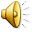 Il-kelma tiegħek hi 
l-verità:
qaddisna permezz 
tal-verità.
Hallelujah, Hallelujah
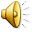 Qari mill-Evanġelju skont  
San Mark
Mk 7, 14-23
R:/ Glorja lilek Mulej
F’dak iż-żmien, Ġesù raġa’ sejjaħ in-nies lejh u qalilhom:
“Isimgħuni, intom ilkoll, u ifhmuni! Ma hemm xejn minn barra li meta jidħol fi bniedem itebbgħu;
imma dak li joħroġ minn ġol-bniedem, dak hu li jtabba’ lill-bniedem”.
Meta ħalla n-nies u daħal id-dar, id-dixxipli tiegħu staqsewh fuq il-parabbola. U hu qalilhom:
“Intom ukoll daqshekk bla moħħ? Ma tifhmux li xejn ma jista’ jtabba’ 
lill-bniedem minn dak li jidħol ġo fih minn barra,
la darba dan mhux fil-qalb imur, iżda fl-istonku, biex imbagħad jintrema 
fil-ħofra?”
B’hekk wera li l-ikel kollu hu safi. U qalilhom: 
“Dak li joħroġ minn 
ġol-bniedem, dak hu li jtabba’ lill-bniedem.
Għax hu minn ġewwa, mill-qalb tal-bniedem, li joħorġu l-ħsibijiet 
il-ħżiena, żína, serq, qtil, adulterju, regħba, ħażen,
qerq, libertinaġġ, għejra, malafama, suppervja u bluha. Dal-ħażen kollu minn ġewwa joħroġ u jtabba’ lill-bniedem”.
Il-Kelma tal-Mulej
R:/ Tifħir lilek Kristu